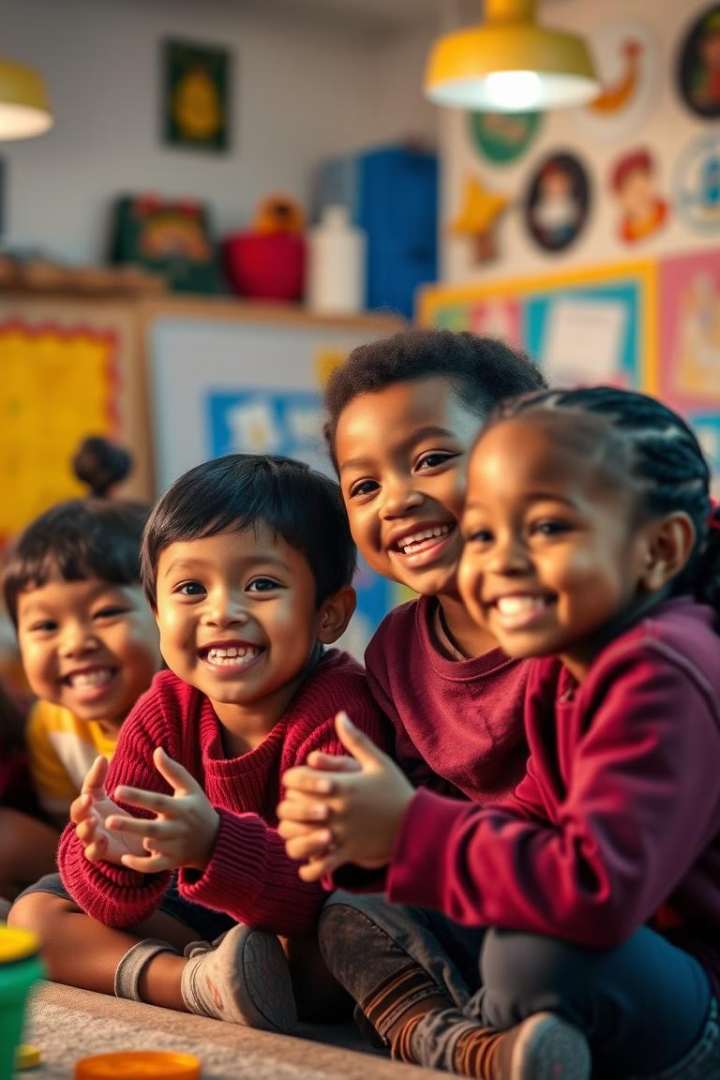 Современные методы обучения в объединении «Клуб Путешественников»
«Клуб Путешественников» – это объединение дополнительного образования по иностранным языкам, которое предлагает современные и эффективные методы обучения, отражая актуальные тенденции в области языковой педагогики.
Автор: Швец Марина Владимировна
Учитель иностранного языка
МАОУ "Гимназия № 4", г. Норильск
Преимущества интерактивного подхода
Активное участие
Повышение мотивации
Интерактивные методы обучения, позволяют учащимся быть активными участниками процесса, взаимодействовать друг с другом, выражать свои идеи, решать задачи совместно и креативно.
Занятия становятся более интересными и захватывающими, учащиеся с удовольствием вовлекаются в процесс обучения, что повышает их мотивацию к изучению иностранных языков.
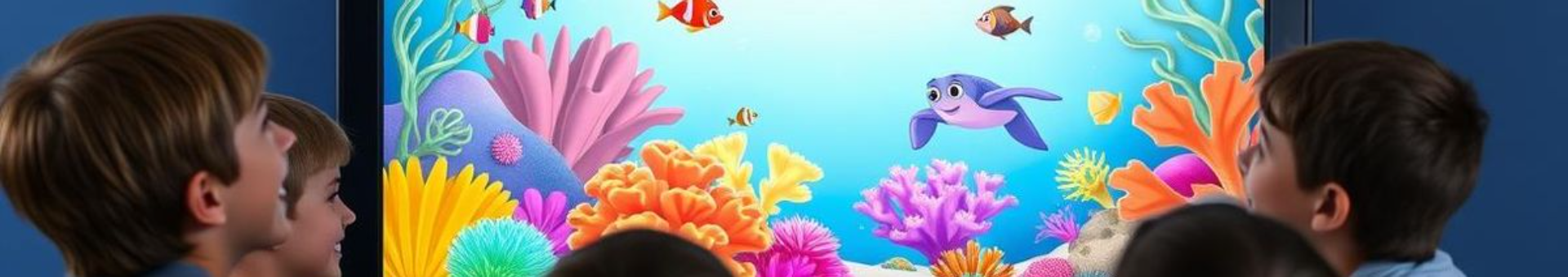 Мультимедиа в обучении
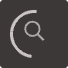 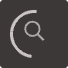 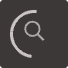 Видеоматериалы
Аудиозаписи
Игры
Видеоматериалы создают иммерсивную атмосферу, позволяют учащимся погружаться в языковую среду, воспринимать аудиовизуальную информацию, изучать культурные особенности.
Аудиозаписи помогают развивать навыки аудирования, позволяют учащимся практиковаться в восприятии и понимании иностранной речи, изучать разговорные фразы и произношение.
Игры и интерактивные платформы делают обучение более занимательным, позволяют учащимся практиковать языковые навыки в игровой форме, повышают уровень вовлеченности и мотивации.
Проектная деятельность
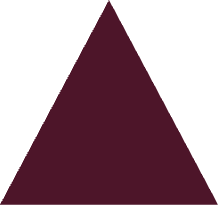 Изучение темы
Глубокое изучение темы с использованием различных источников информации (книги, видео, статьи, онлайн-ресурсы).
1
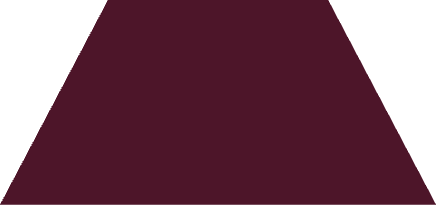 Планирование
2
Разработка плана проекта, распределение ролей, определение сроков и этапов работы, составление списка необходимых ресурсов.
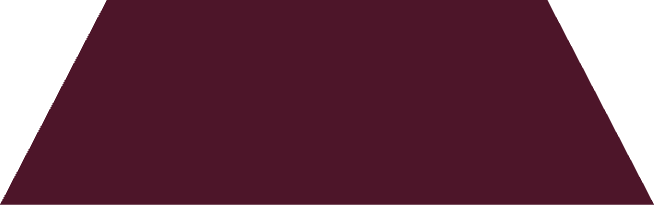 Реализация
3
Создание презентаций, видеороликов, веб-сайтов, игровых проектов на иностранном языке, проведение игр, выступлений и презентаций.
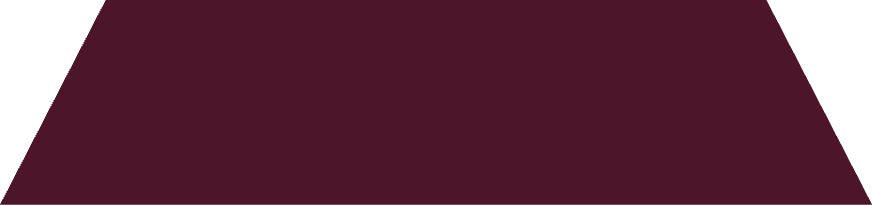 Презентация
Представление готового проекта перед группой, учителем или широкой аудиторией, отвечая на вопросы и обсуждая результаты работы.
4
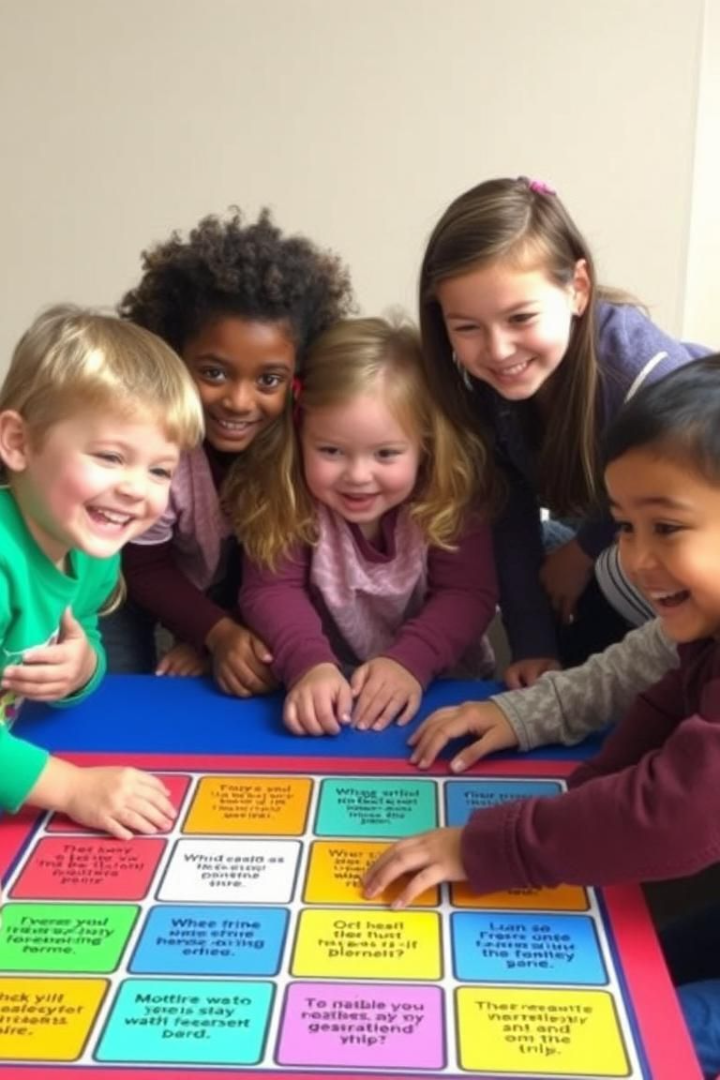 Методы геймификации
Ролевые игры
Интерактивные квесты
1
2
Позволяют учащимся погрузиться в игровой контекст и применять языковые навыки в реальных ситуациях, развивая устную речь и коммуникационные навыки.
Занимательные игры с элементами головоломок и загадок, мотивируют учащихся изучать иностранный язык, чтобы пройти все этапы и достичь финальной цели.
Игры на запоминание
3
Игры на запоминание слов, фразеологизмов и грамматических правил делают обучение более запоминающимся и эффективным.
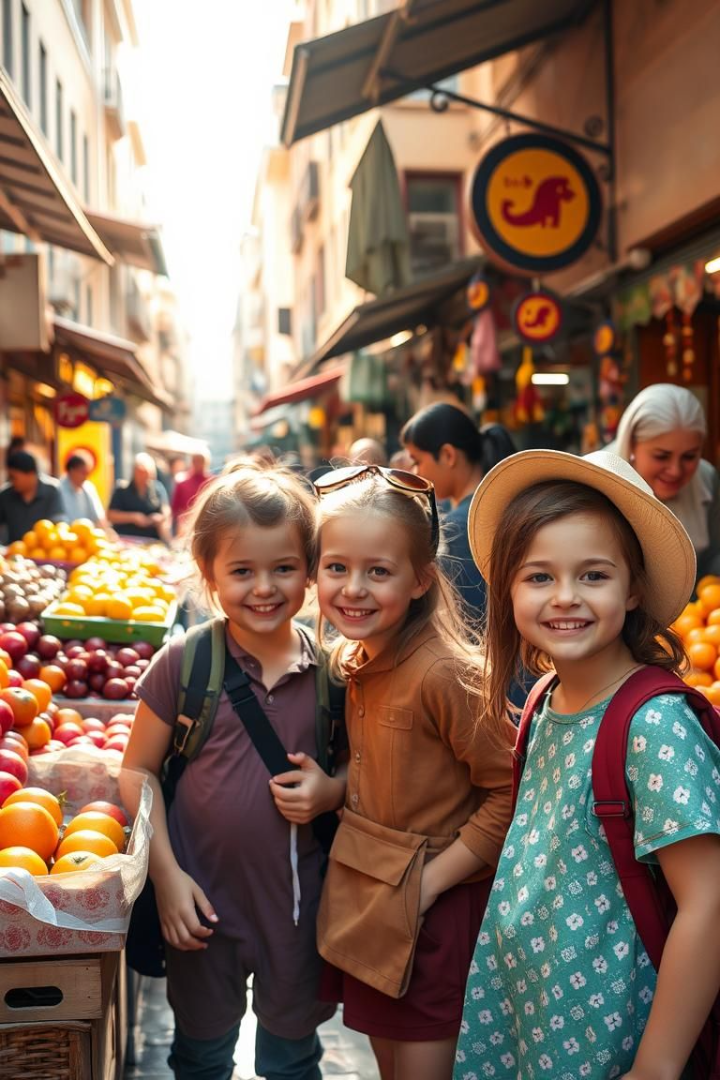 Практика погружения
Тематические экскурсии
1
Посещение музеев, выставок, театральных постановок на иностранном языке, чтобы учащиеся смогли погрузиться в языковую среду и практиковать языковые навыки в реальных ситуациях.
Мини-путешествия
2
Организация мини-путешествий в другие города или страны с возможностью общения с носителями языка, чтобы учащиеся смогли проверить свои знания и повысить уверенность в себе.
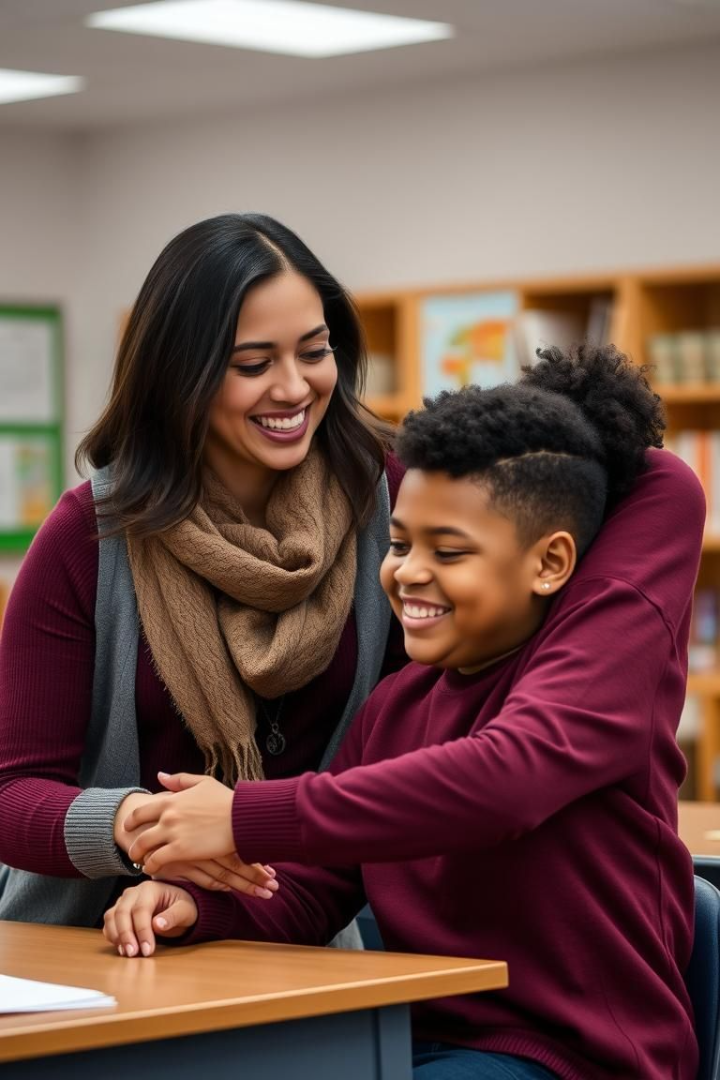 Роль наставничества
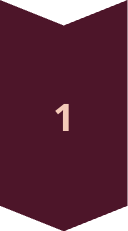 Индивидуальный подход
Преподаватели «Клуба Путешественников» предоставляют индивидуальный подход к каждому ученику, учитывая их уровень знаний, интересы и цели.
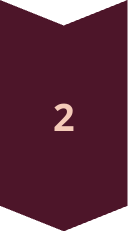 Системный подход
Обучение строится на основе системного подхода, позволяющего учащимся прогрессировать в изучении иностранного языка, закреплять знания и развивать навыки.
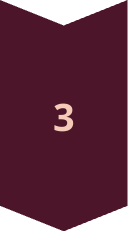 Поддержка и мотивация
Преподаватели поддерживают и мотивируют учащихся, помогая им преодолевать трудности, добиваться успехов и развивать свои языковые компетенции.
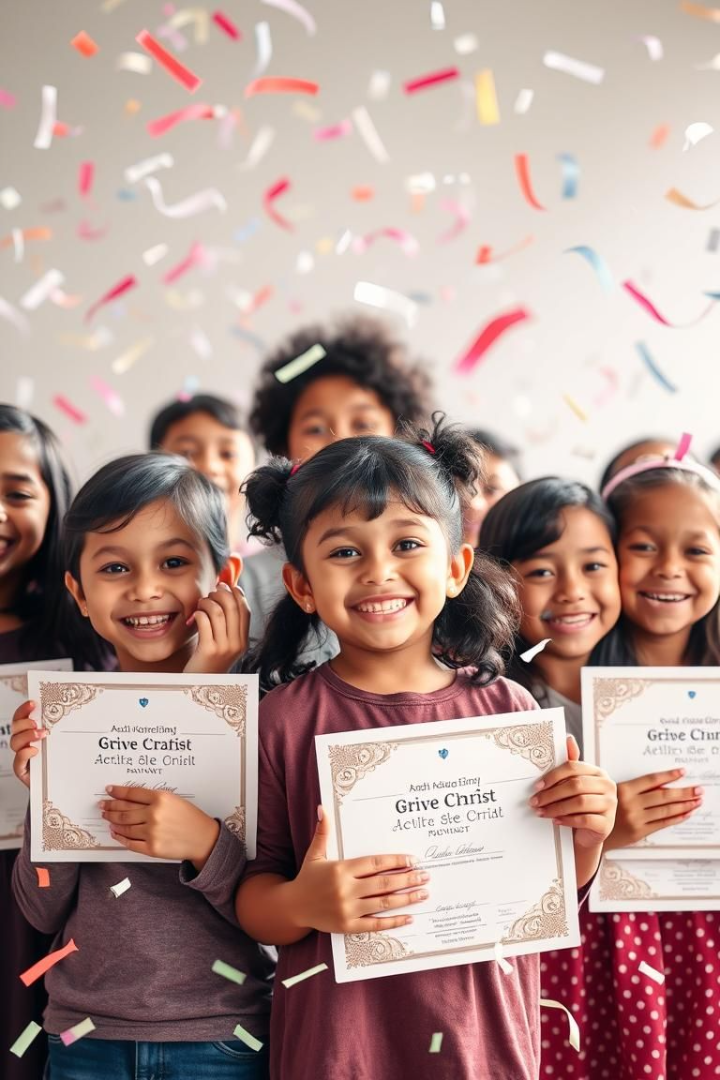 Достижения и планы
100%
50+
Удовлетворенность
Успехи
Учащиеся «Клуба Путешественников» показывают высокий уровень удовлетворенности обучением, что свидетельствует об эффективности используемых методов и подходов.
Более 50 учащихся «Клуба Путешественников» прошли обучение и добились значительных результатов в изучении иностранных языков.
20
Новых тем
В планах «Клуба Путешественников» - разработка 20 новых тем  с использованием современных технологий и инновационных методов.